Awakening
to a New Consciousness
on Extractivism

A theological reflection process developed by the Sisters of Mercy of the Americas
Extractivismo:
Despertar a una nueva conciencia

Un proceso de reflexión teológica desarrollado por las Hermanas de la Misericordia de las Américas
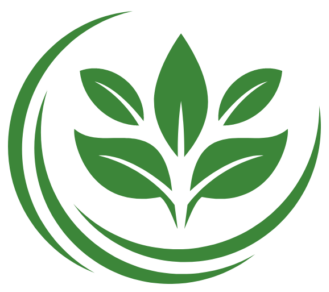 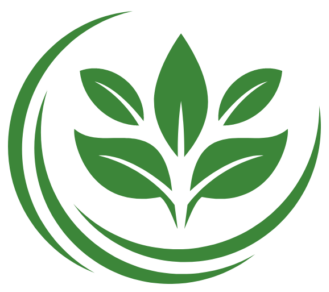 Photos for Reflection ~ Fotos para la reflexión
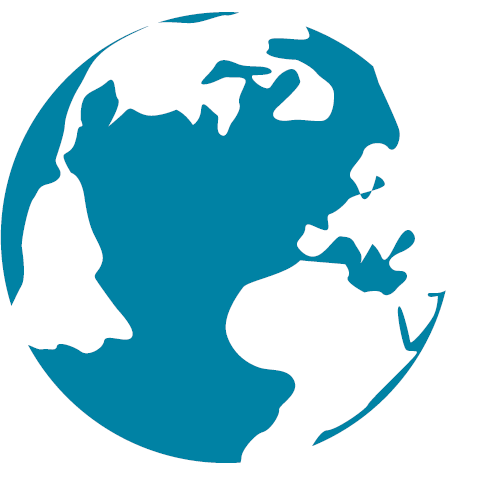 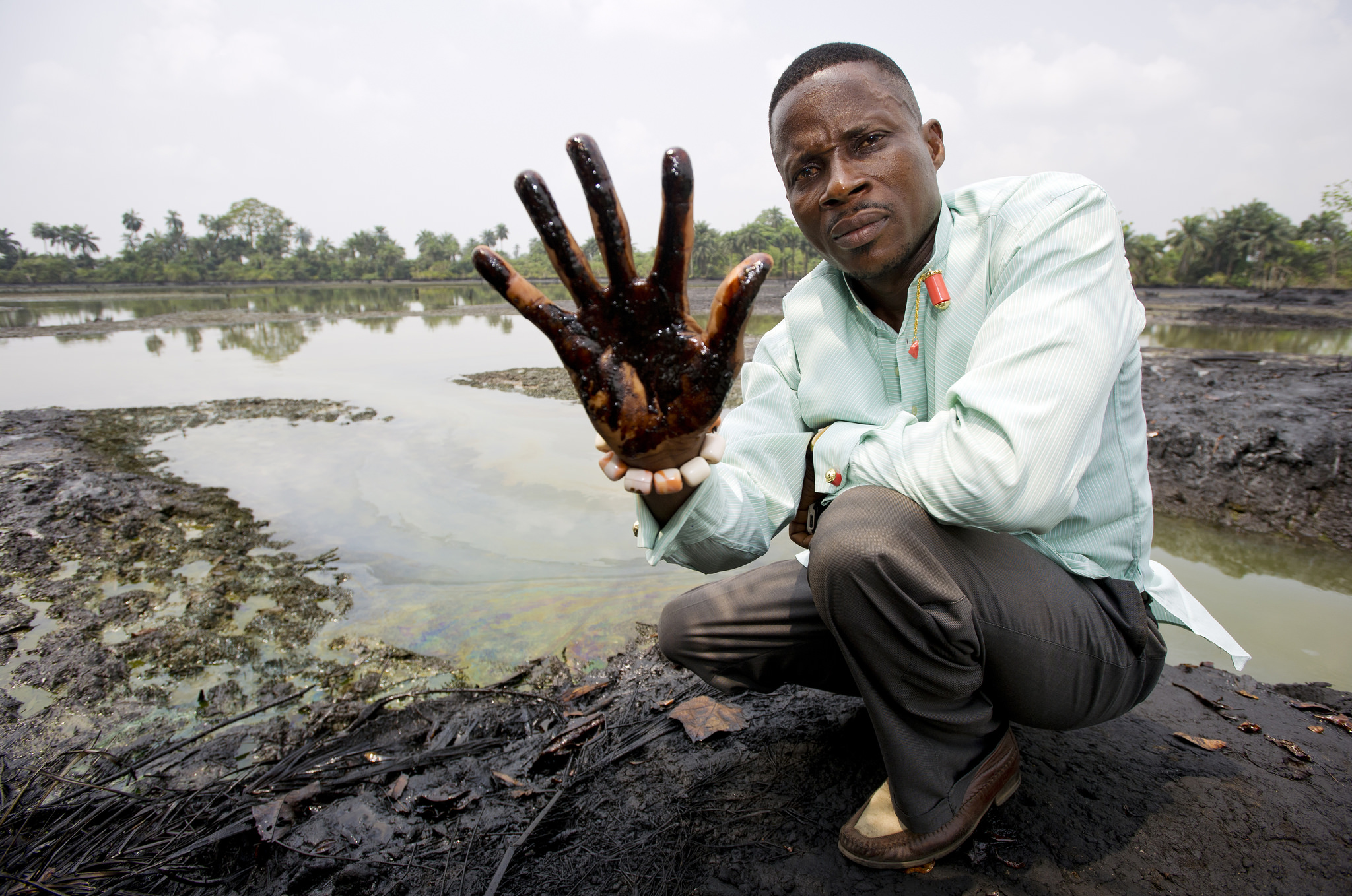 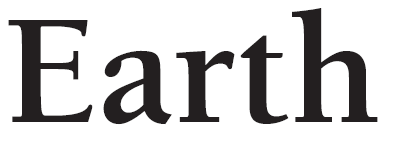 Tierra
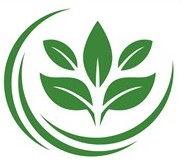 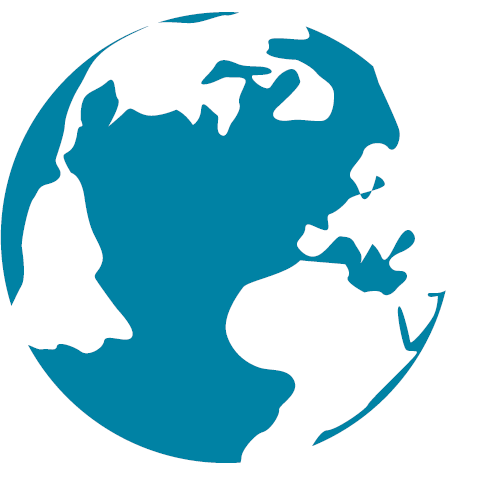 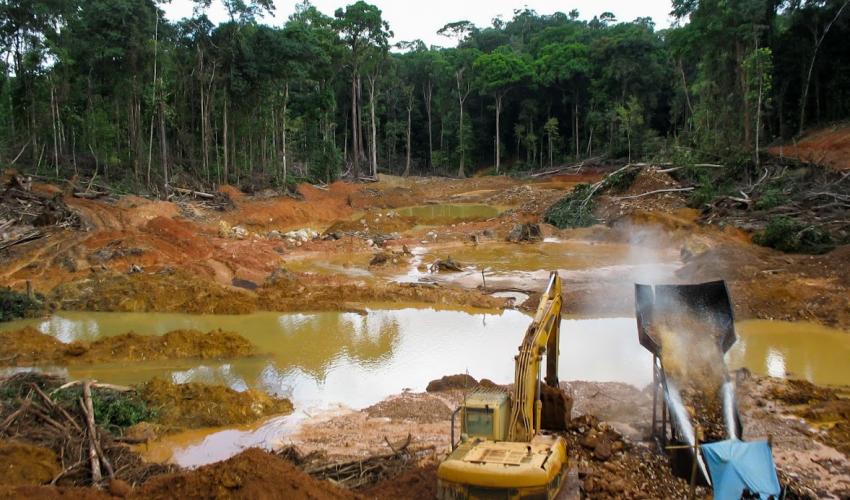 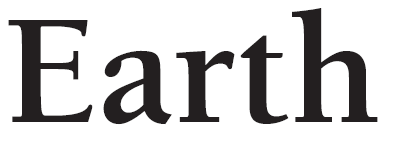 Tierra
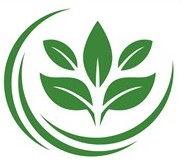 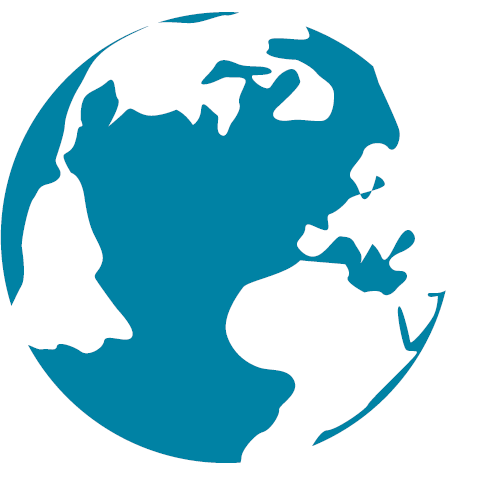 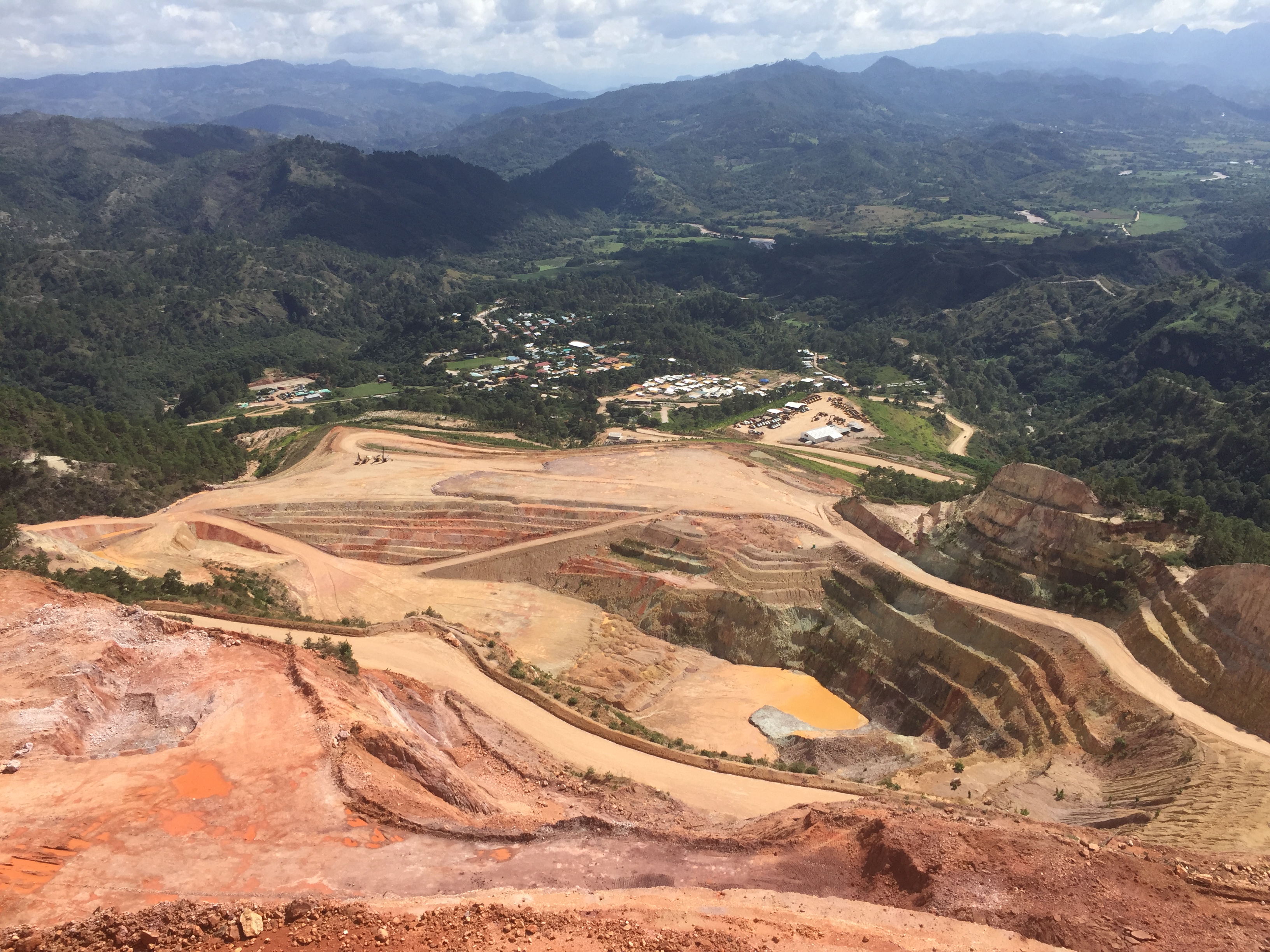 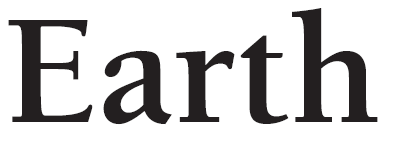 Tierra
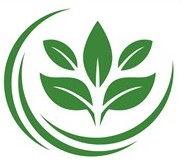 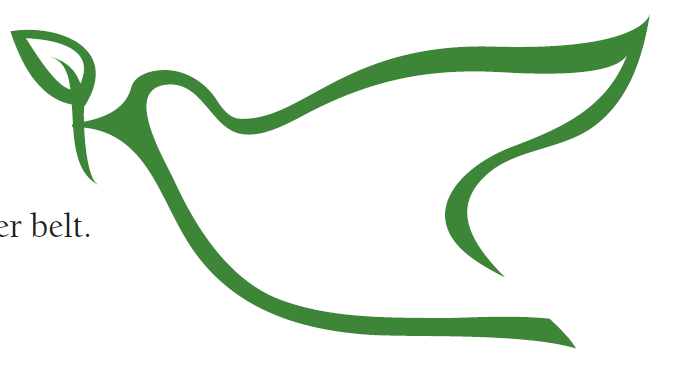 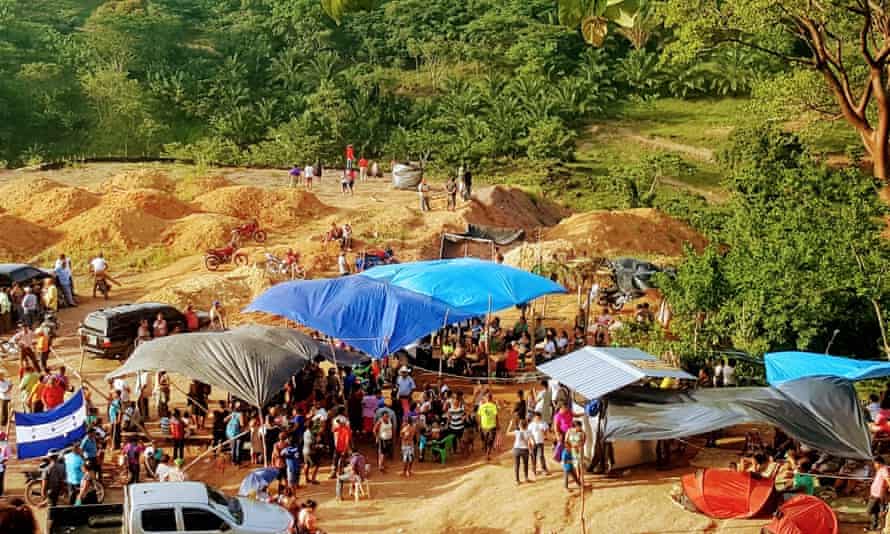 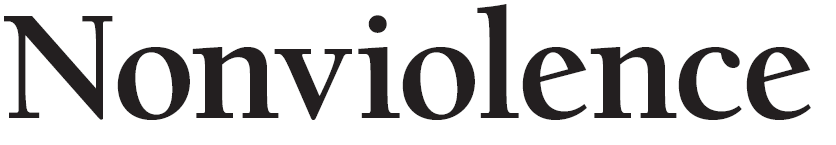 No violencia
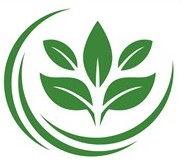 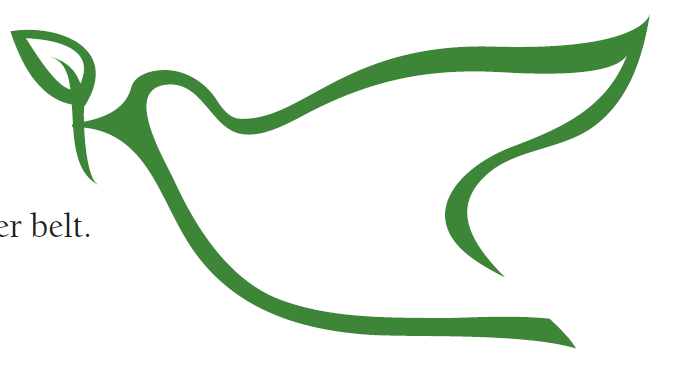 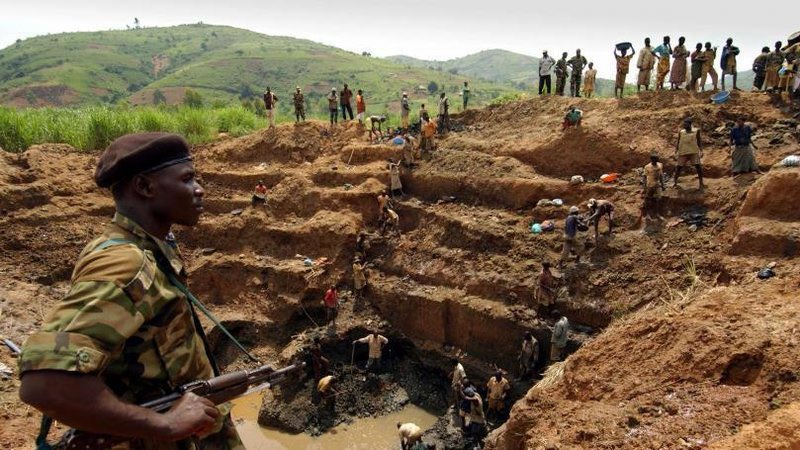 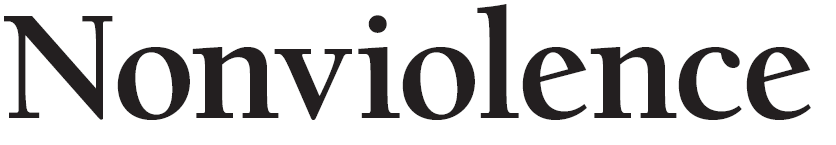 No violencia
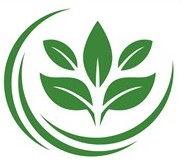 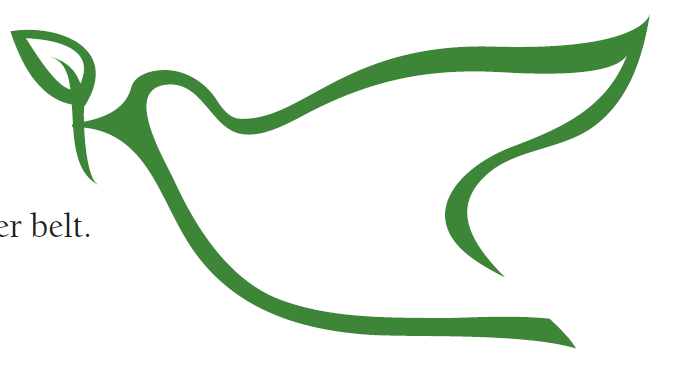 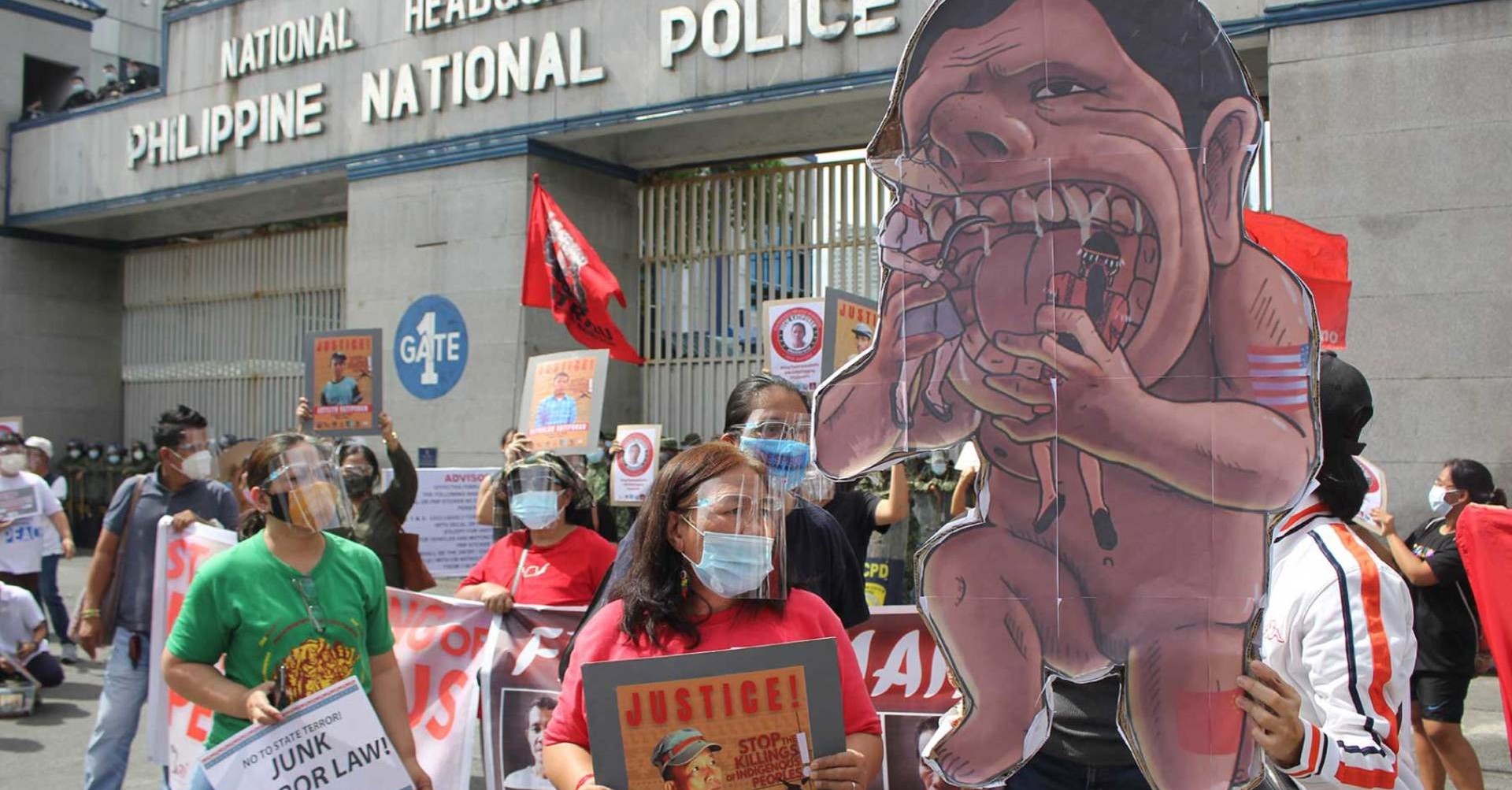 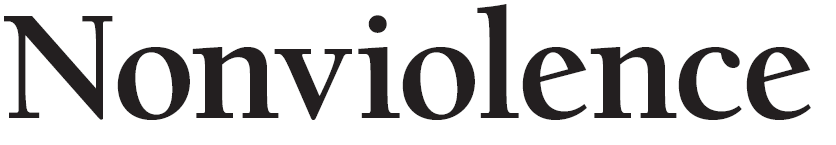 No violencia
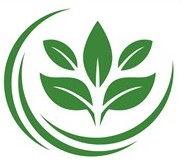 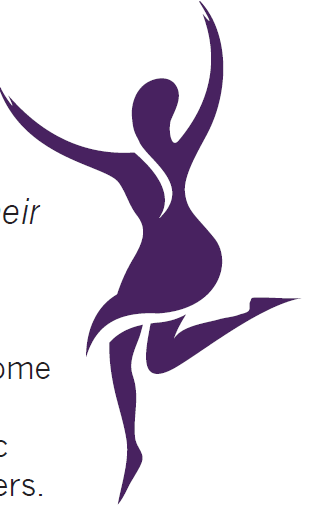 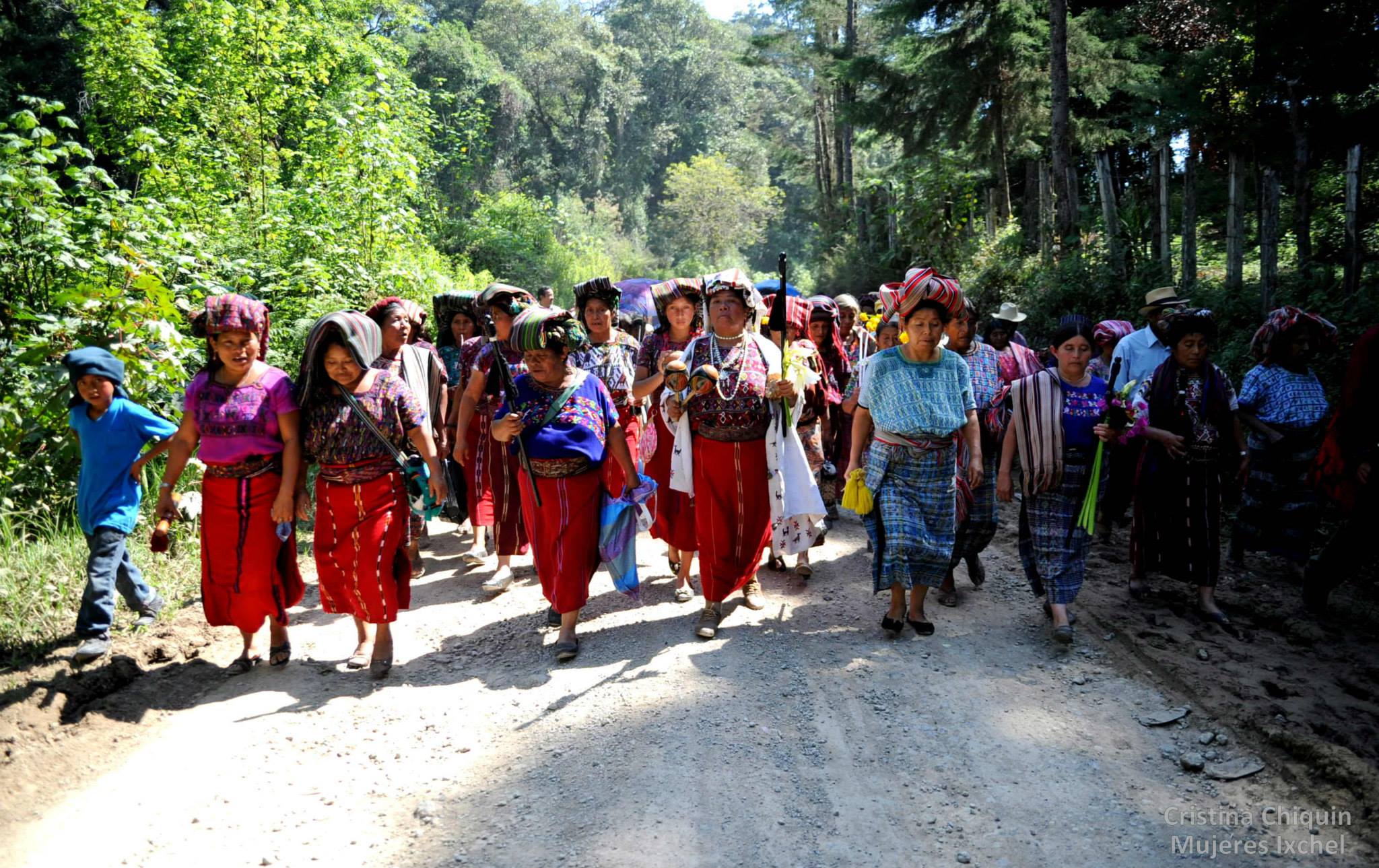 Women
Mujeres
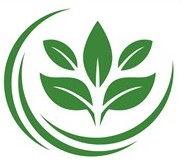 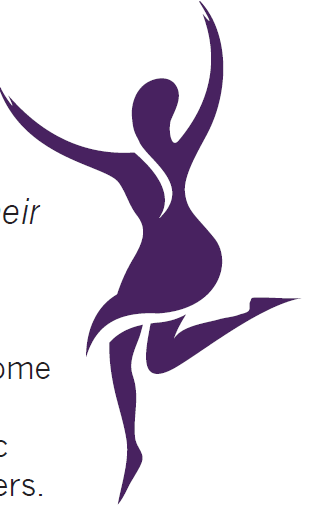 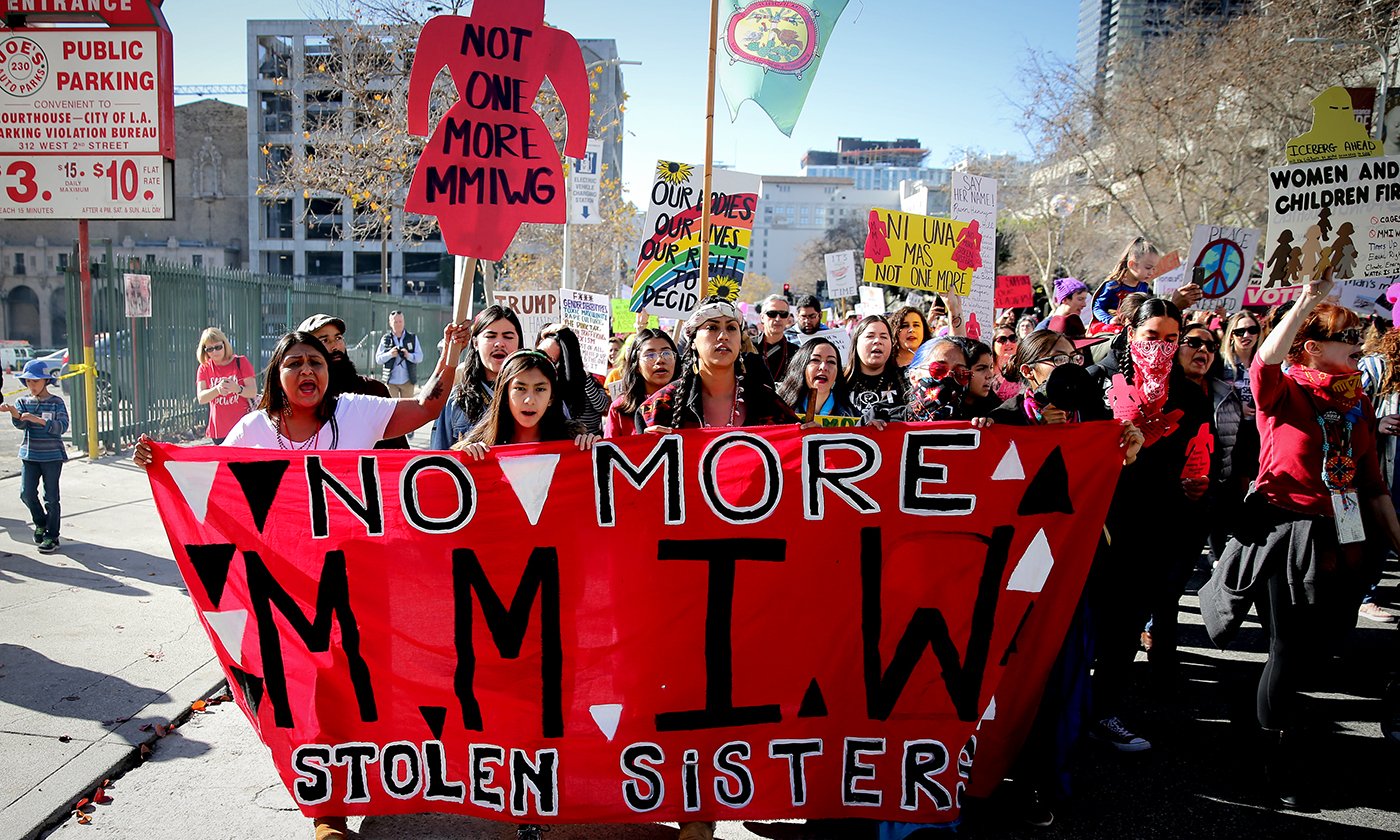 Women
Mujeres
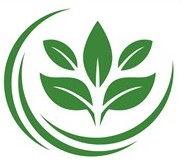 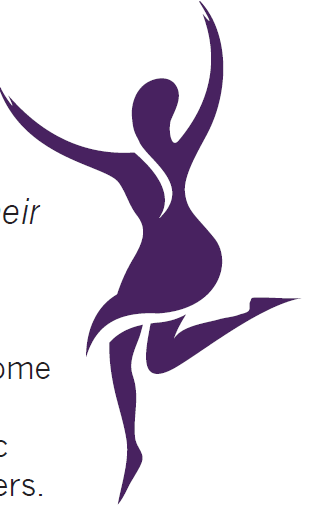 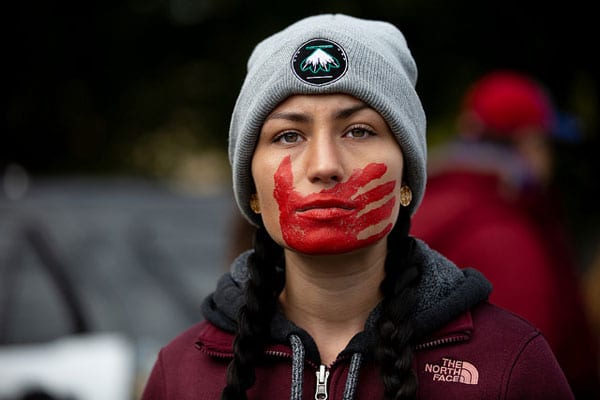 Women
Mujeres
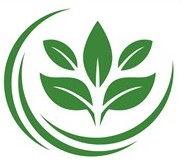 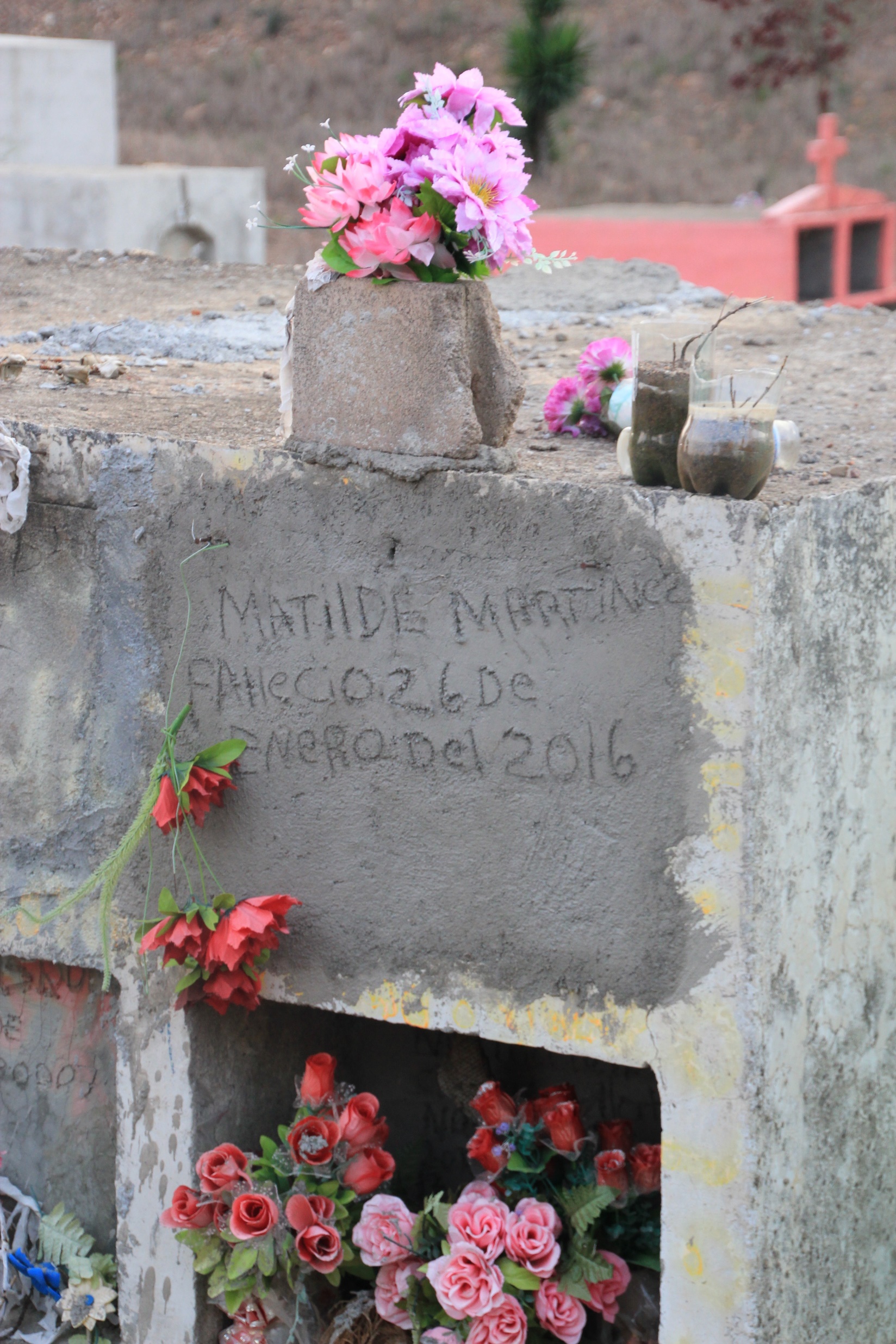 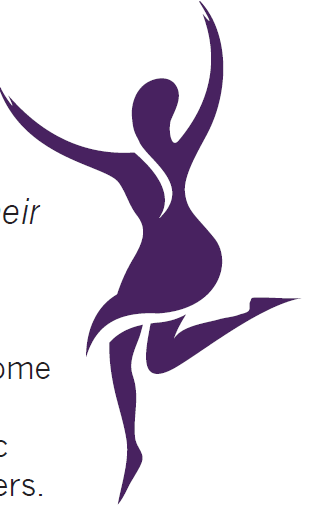 Women
Mujeres
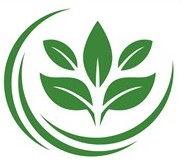 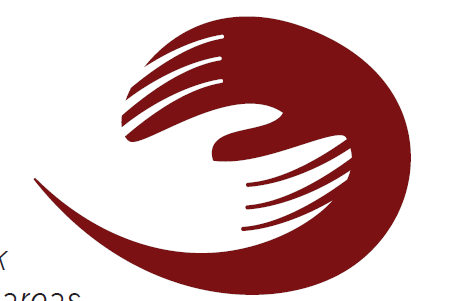 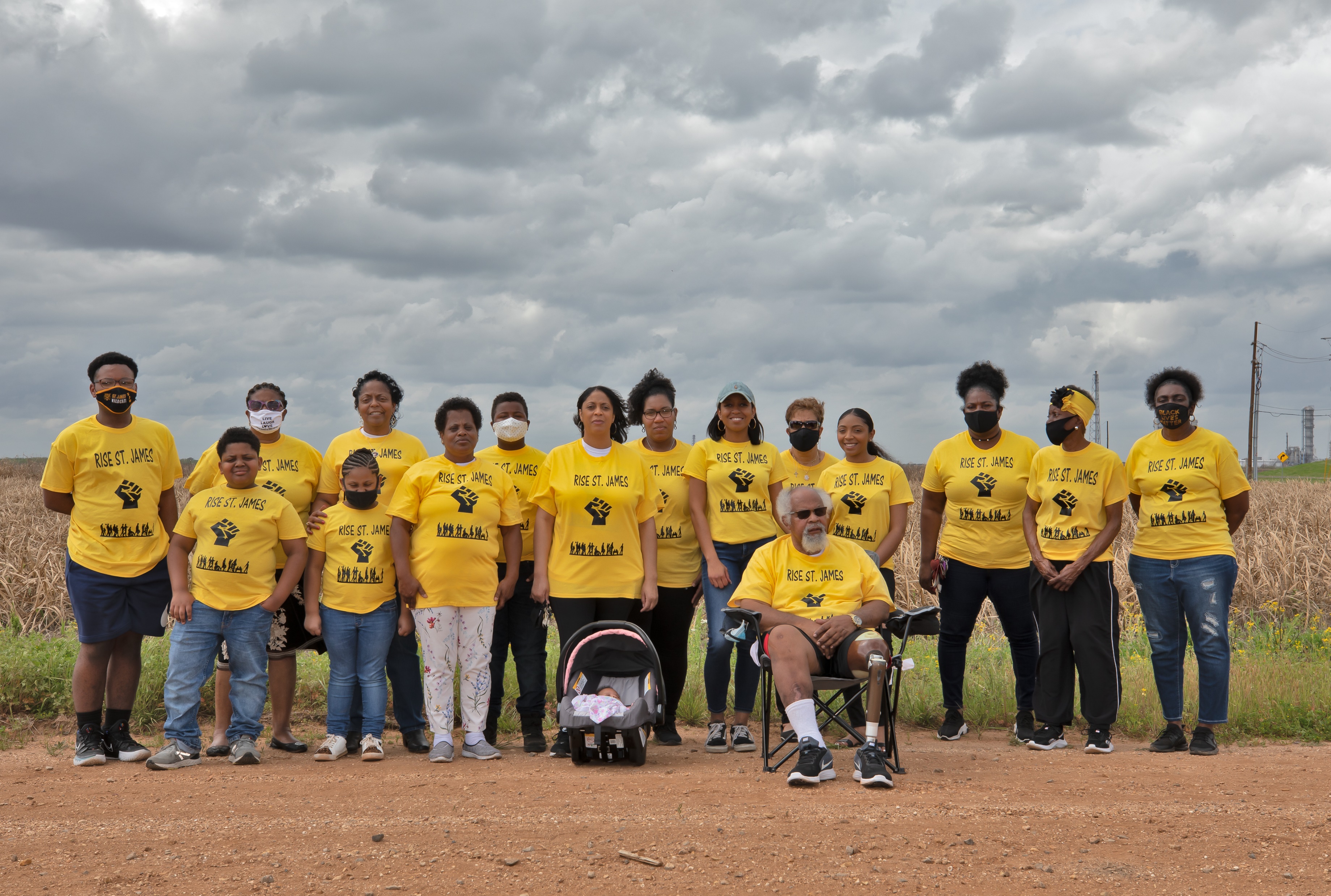 Racism
Racismo
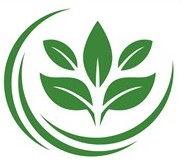 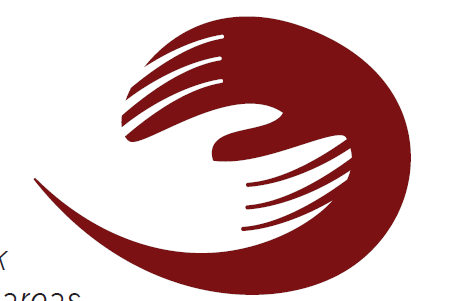 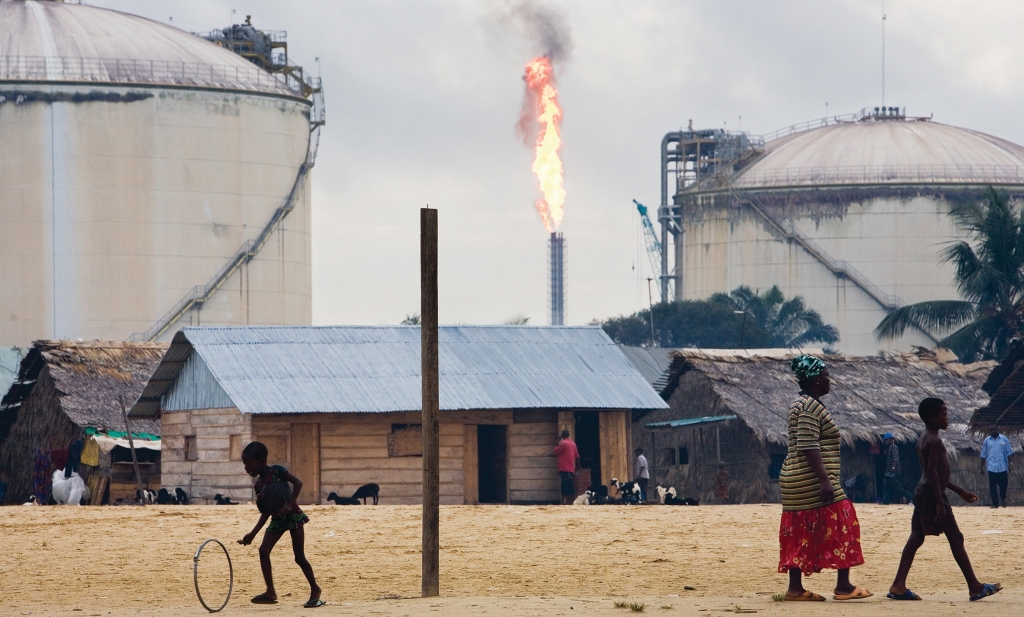 Racism
Racismo
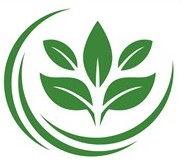 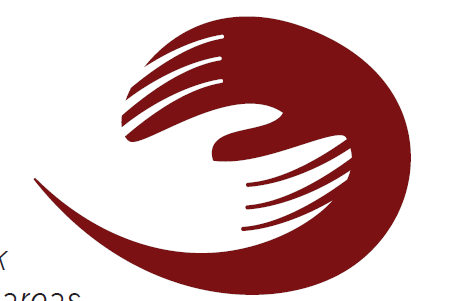 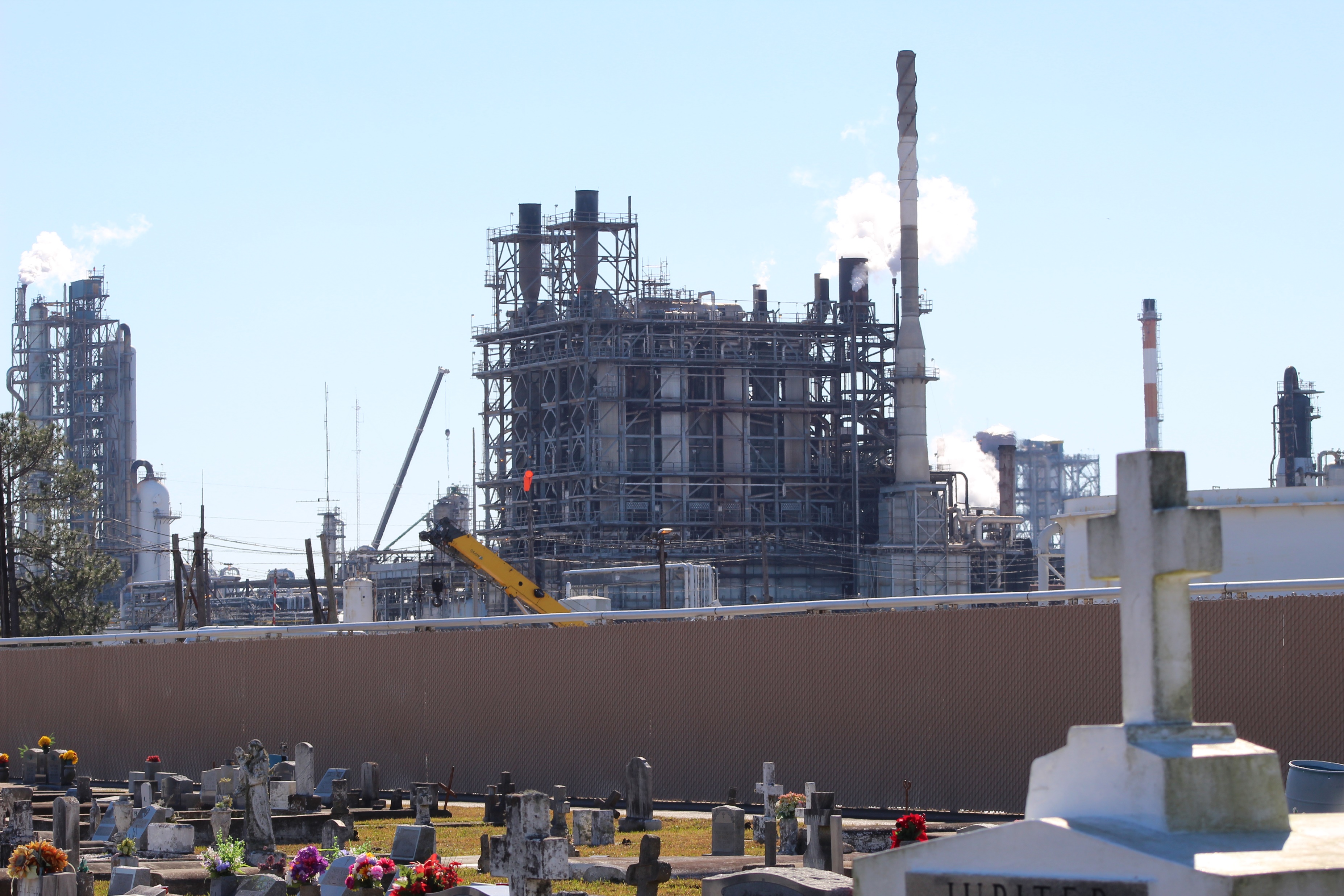 Racism
Racismo
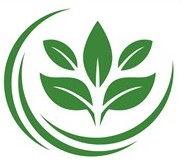 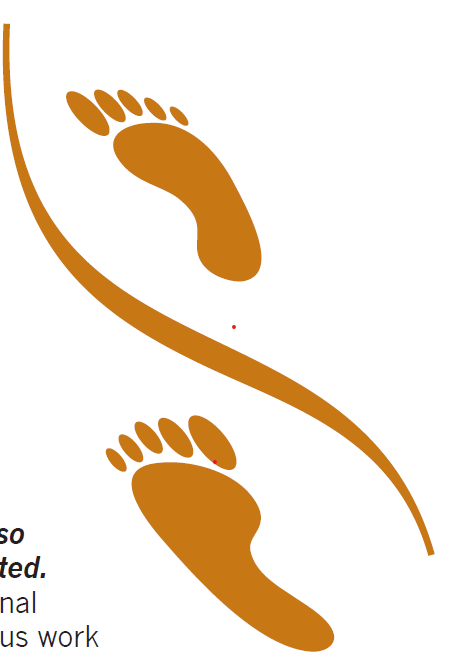 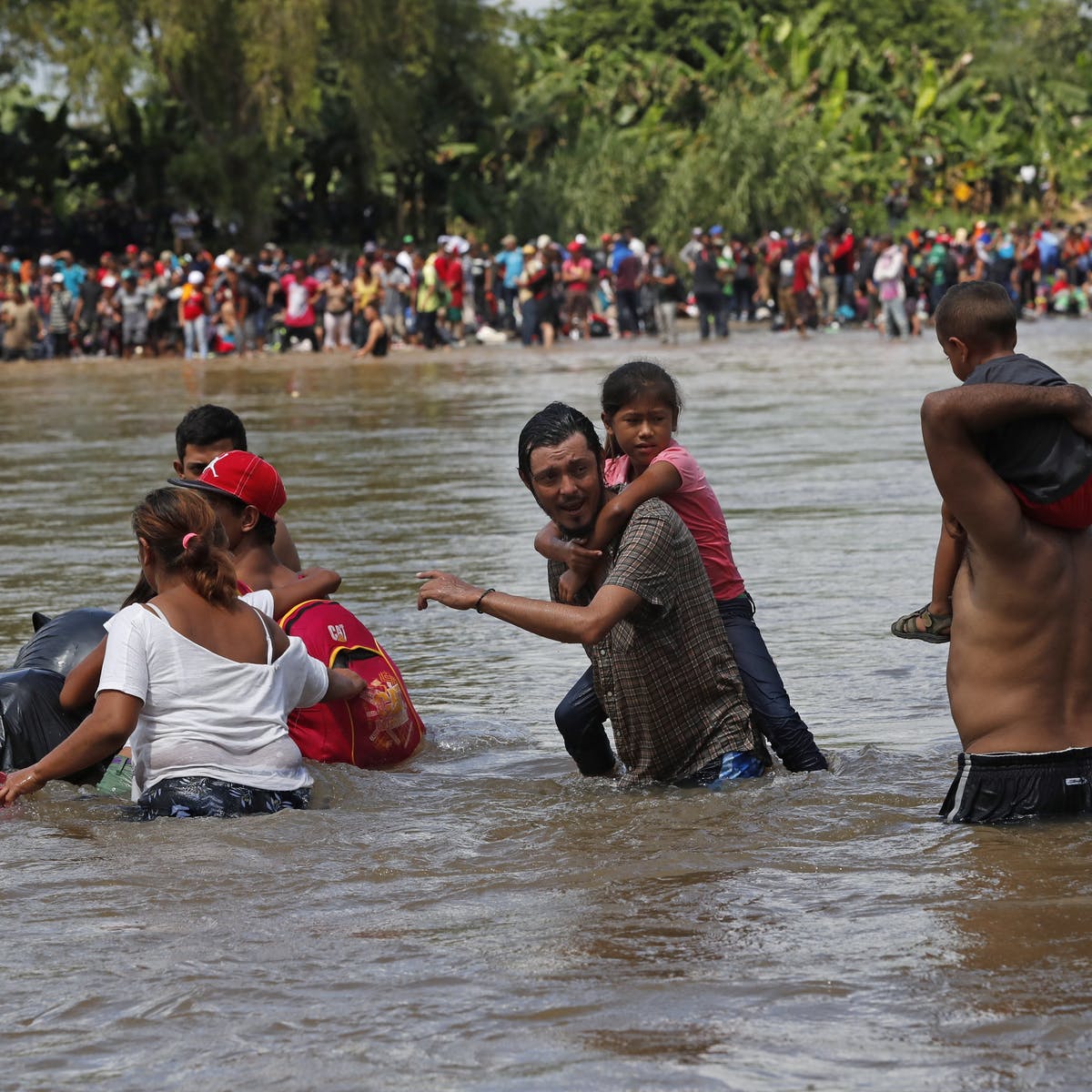 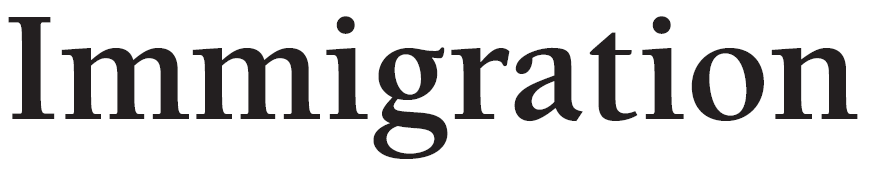 Inmigración
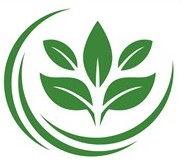 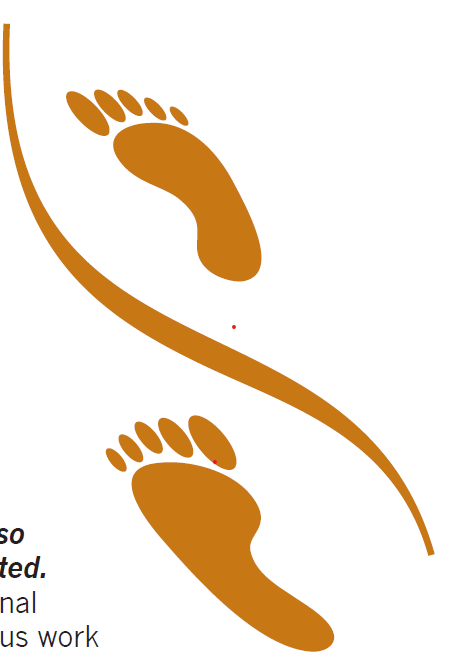 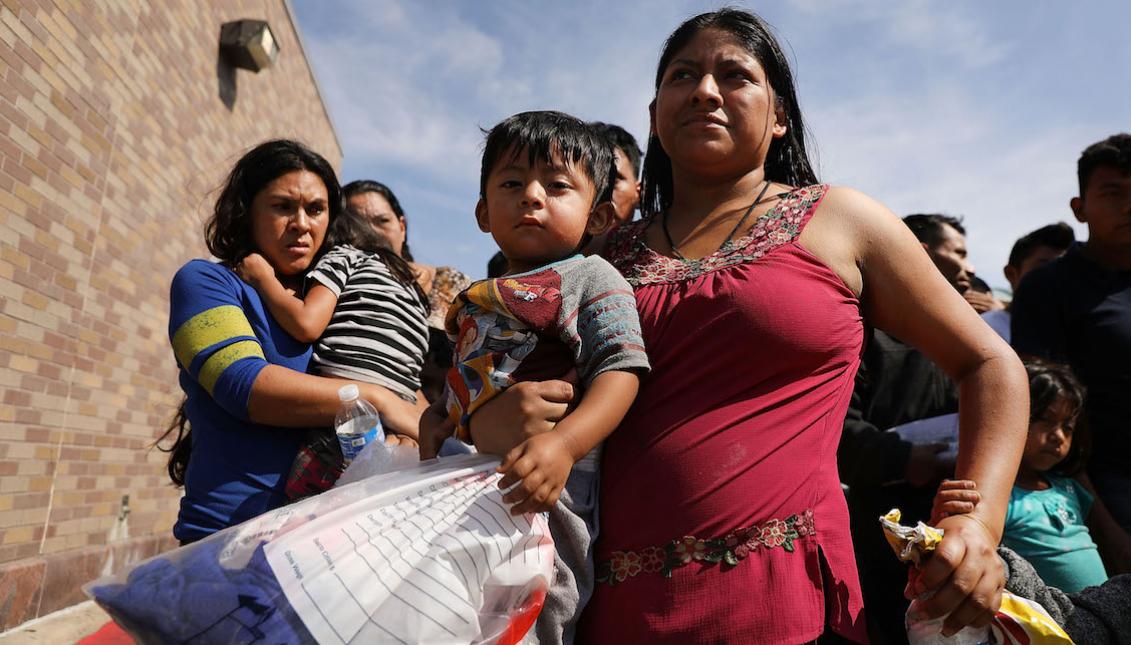 (Photo by Spencer Platt/Getty Images)
Inmigración
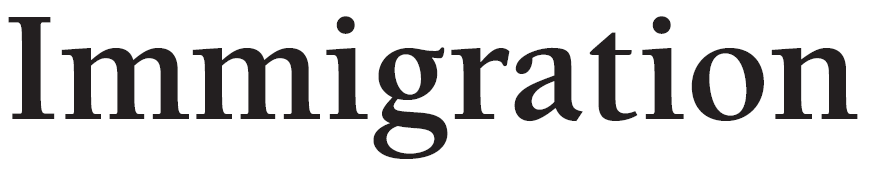 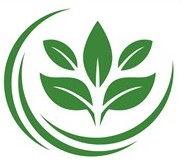 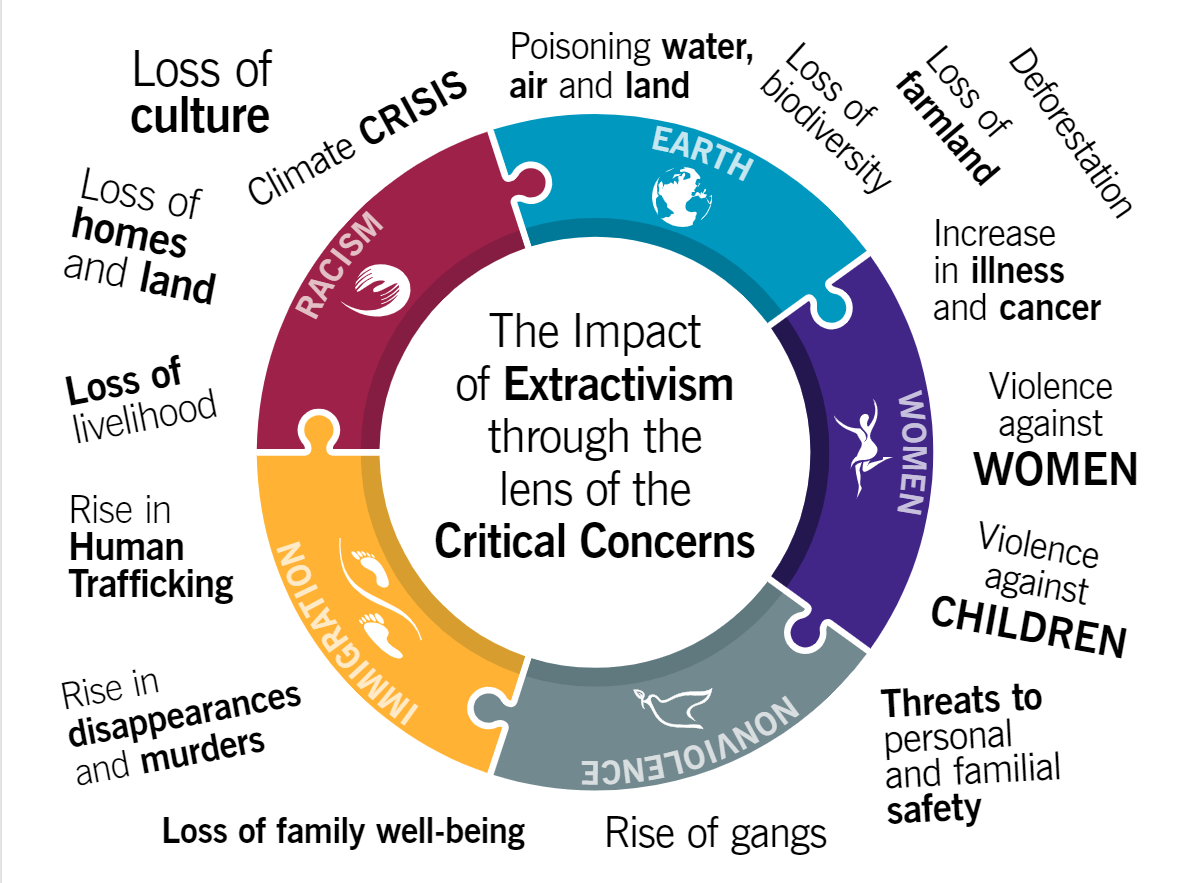 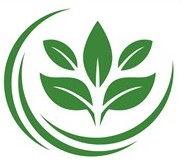 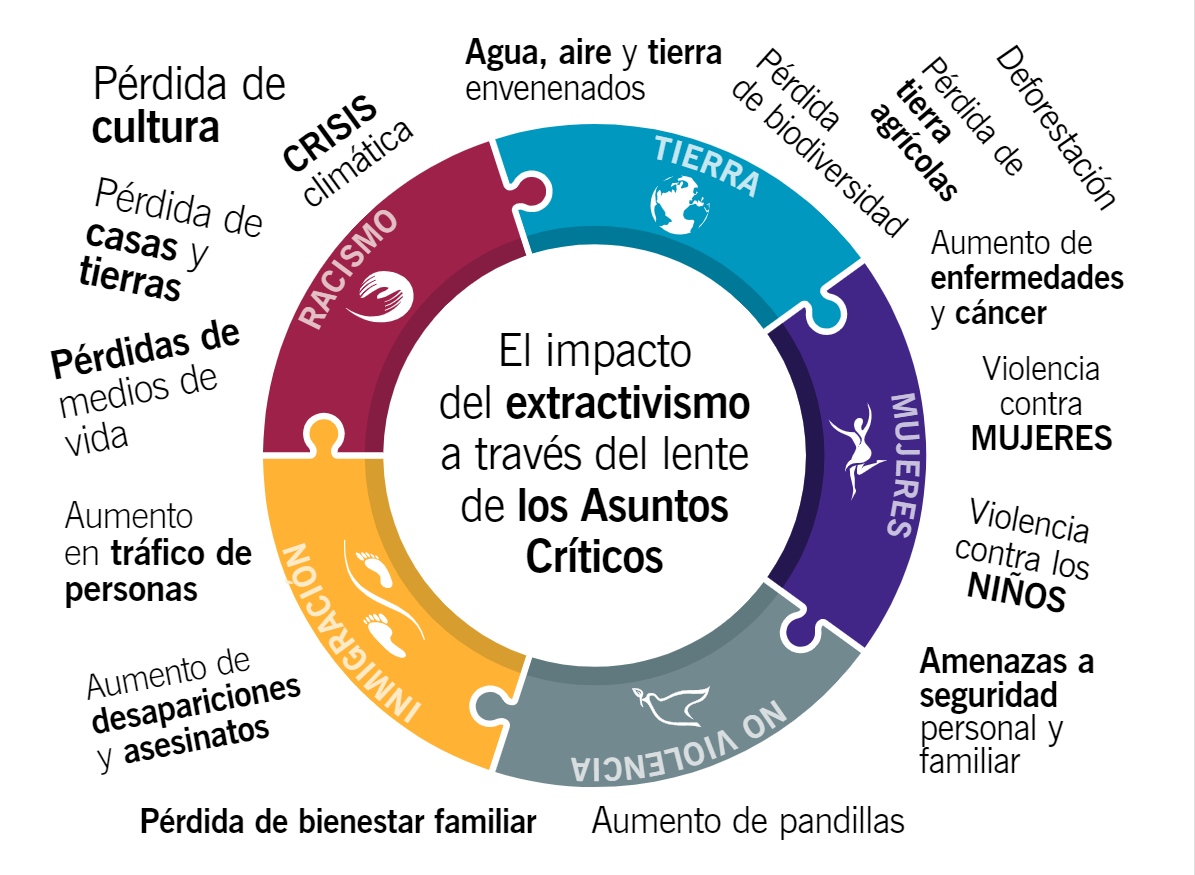 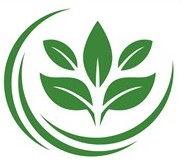